Спички – не игрушки
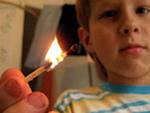 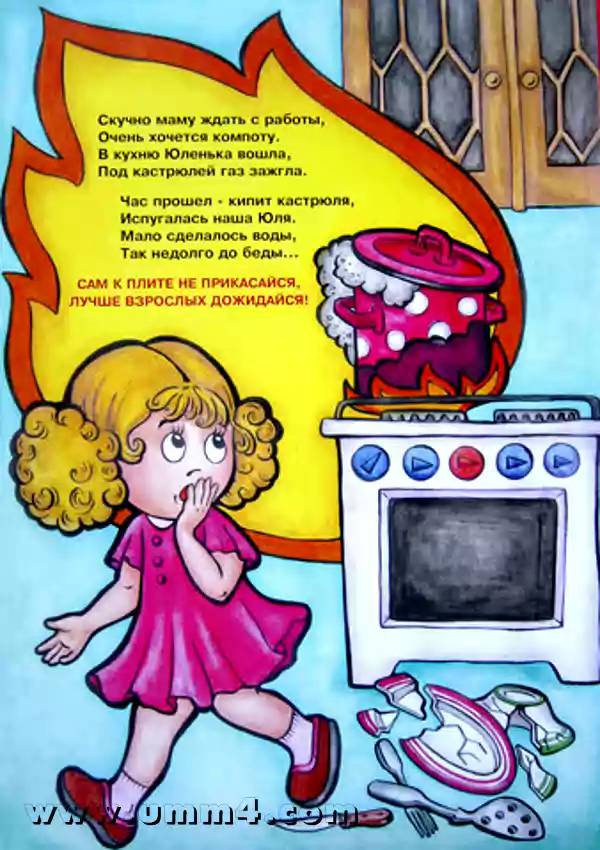 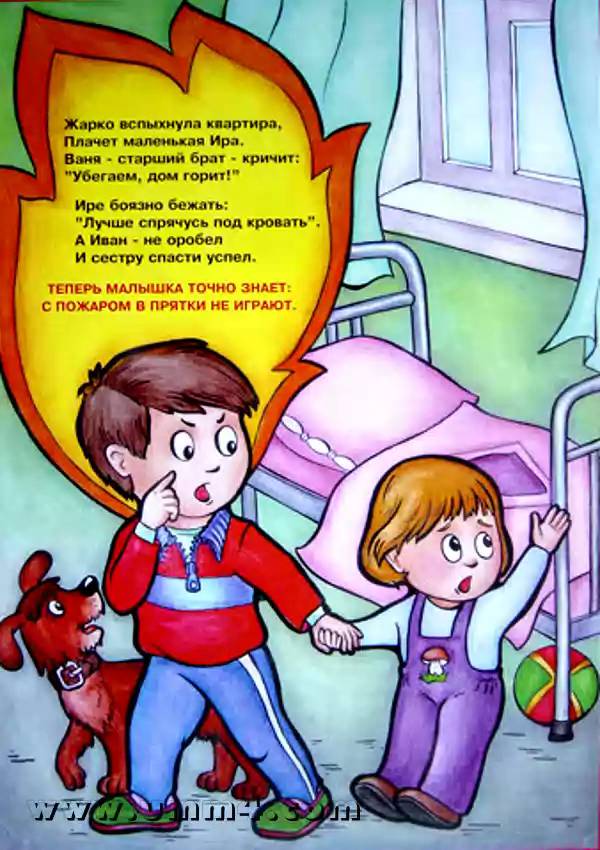 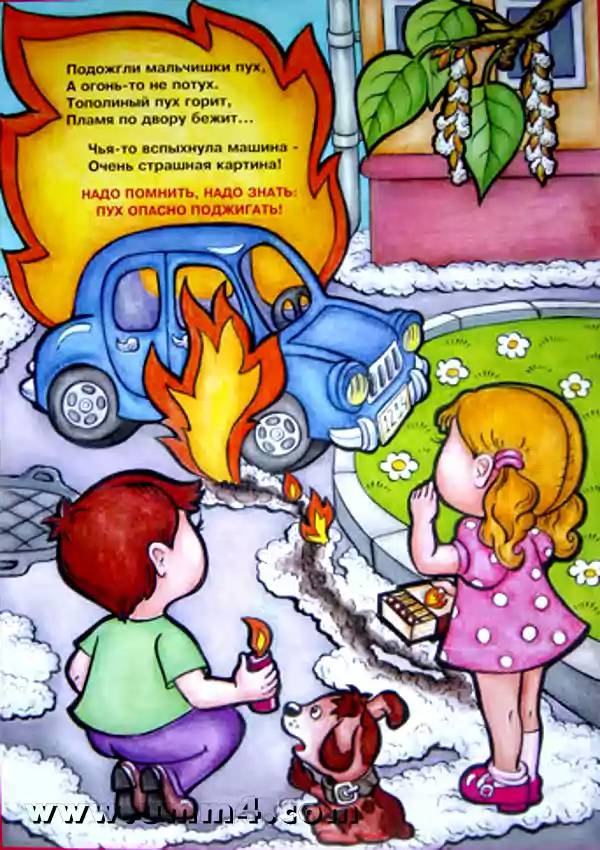 .
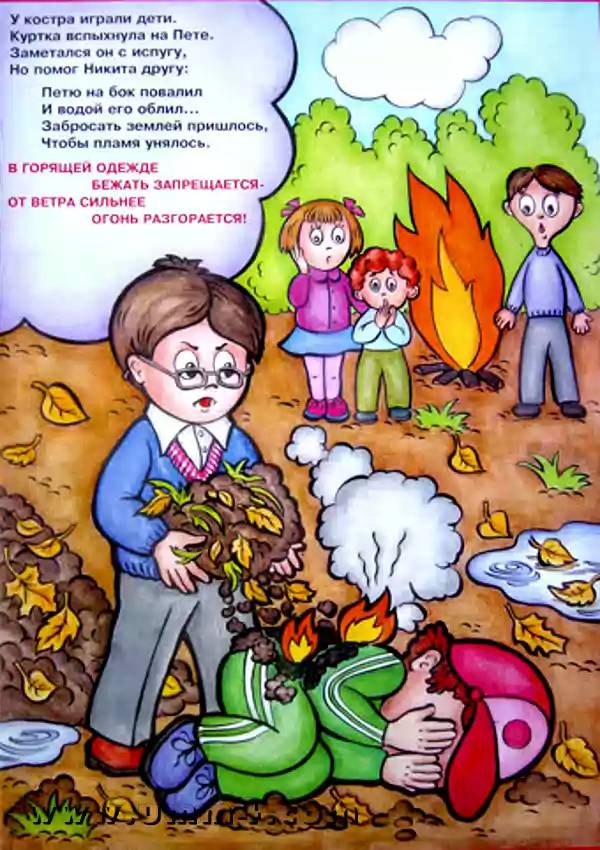 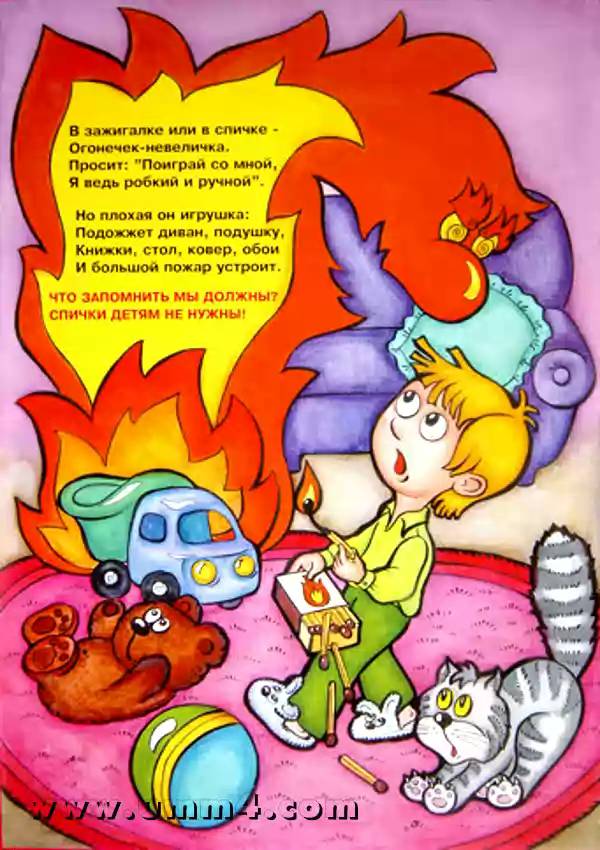 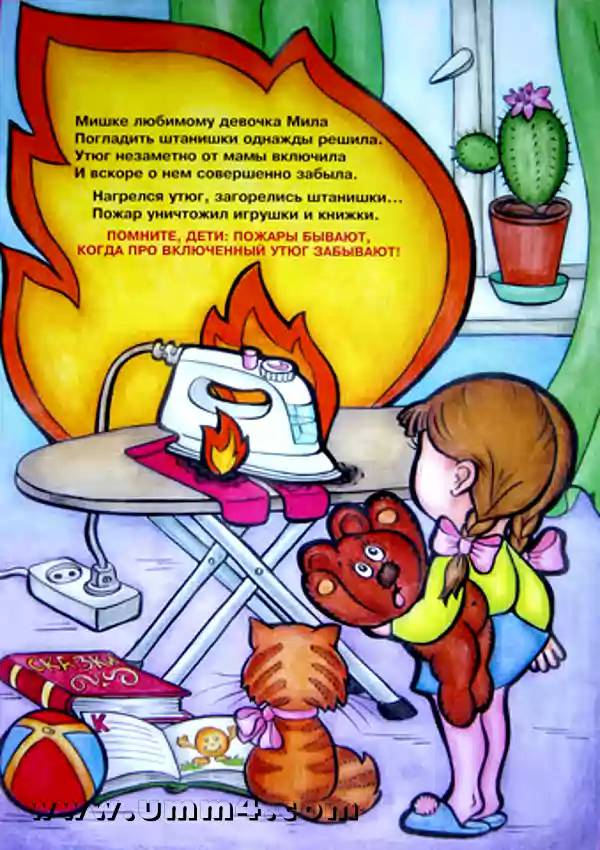 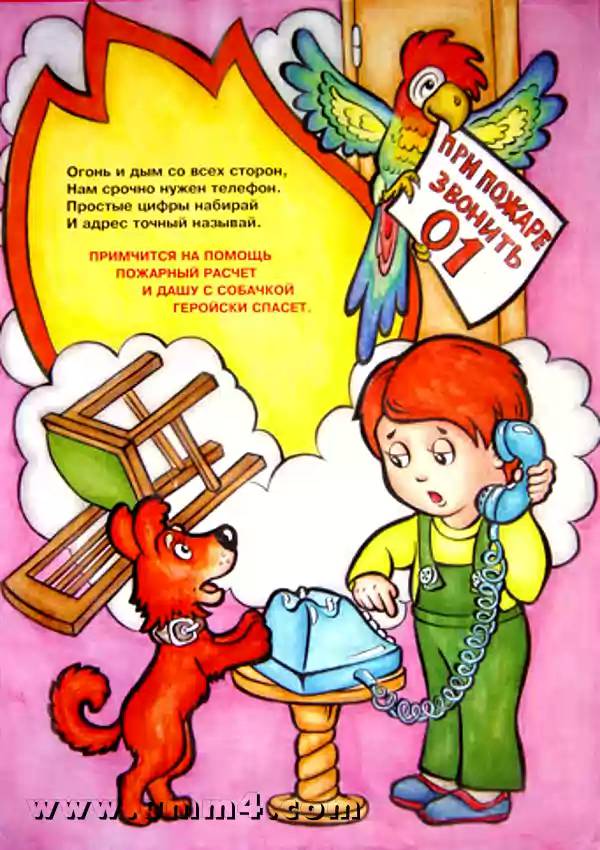 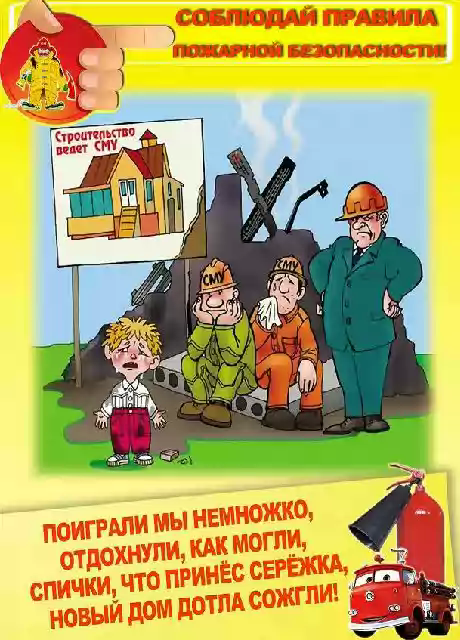